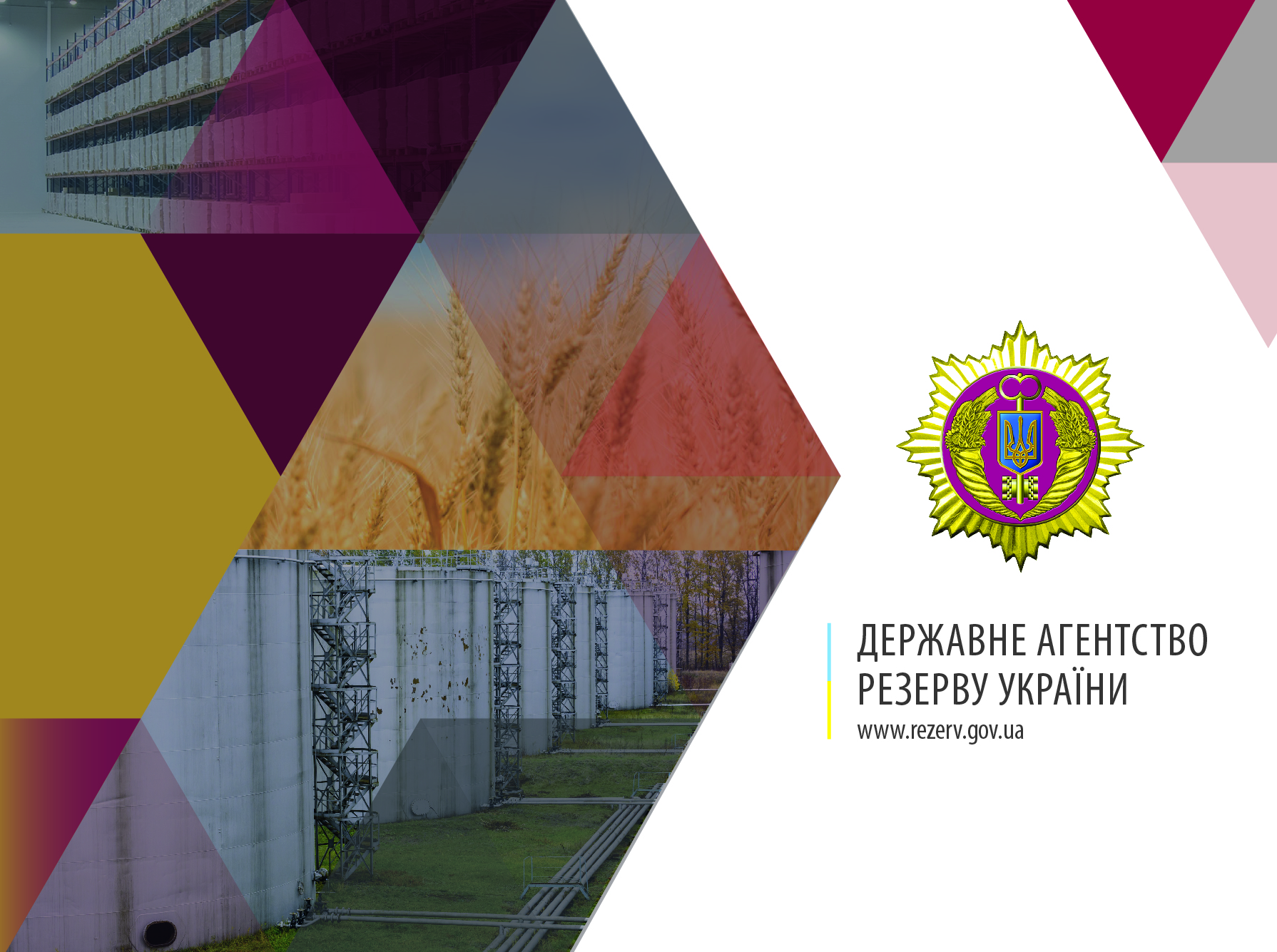 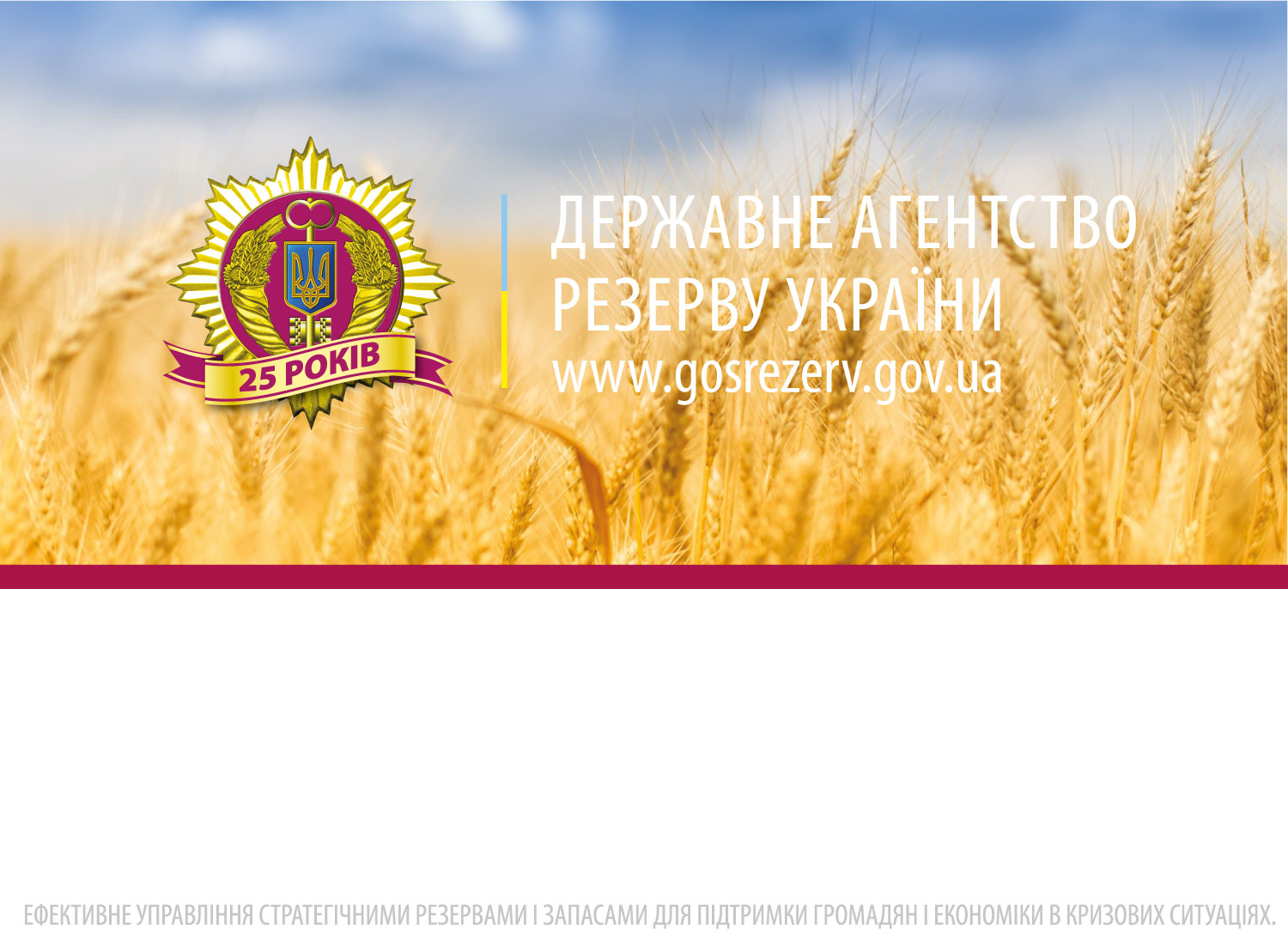 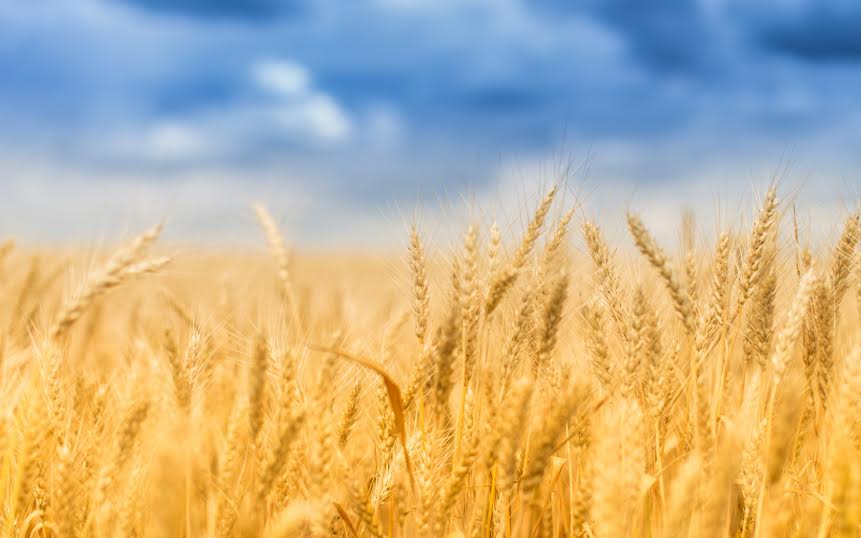 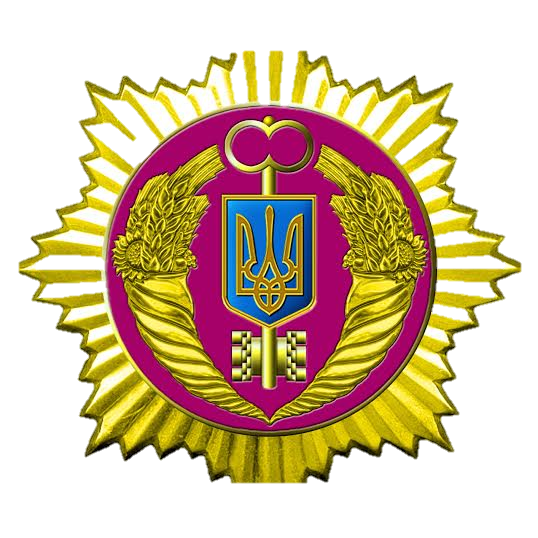 ДЕРЖАВНЕ АГЕНТСТВО РЕЗЕРВУ УКРАЇНИ
www.rezerv.gov.ua
ПУБЛІЧНИЙ ЗВІТ 
ГОЛОВИ ДЕРЖАВНОГО АГЕНТСТВА РЕЗЕРВУ УКРАЇНИ
МОСІЙЧУКА 
ВАДИМА АДАМОВИЧА
ЗА РЕЗУЛЬТАТАМИ РОБОТИ  
2018 РОКУ
ПУБЛІЧНИЙ ЗВІТ 
ГОЛОВИ ДЕРЖАВНОГО АГЕНТСТВА РЕЗЕРВУ України
Мосійчука Вадима АДАМОВИЧА
ЗА РЕЗУЛЬТАТАМИ РОБОТИ  2018 Року
Г Р О Ш О В І    П О Т О К И     
2016 – 2018рр.
Загальний фонд Державного бюджету
312 510 тис. грн.
З/П з нарахуваннями
241 186 тис. грн.
Інші поточні видатки
46 348 тис. грн.
Комунальні послуги
24 976 тис. грн.
АГЕНТСТВО
всього здійснено видатків  
1 332 882 тис. грн., зокрема:
ПІДПРИЄМСТВА
всього здійснено видатків 
1 317 926 тис. грн., зокрема:
ОРГАНІЗАЦІЇ  
всього здійснено видатків 
478 826 тис. грн., зокрема:
Д  Е  Р  Ж  Р  Е  З  Е  Р  В
Комунальні,
енергоносії
1 790 
тис. грн.
Виплати
працівникам
33 741
тис. грн.
Товари та
послуги
4 130 
тис. грн.
Виплати
працівникам
213 411 
тис. грн.
Комунальні,
енергоносії
55 096 
тис. грн.
Виплати
працівникам
309 878 
тис. грн.
Паливо та
енергія 
194 317
тис. грн.
Примусово
стягнено 
(судові
позови…)
47 812 
тис. грн.
Поточні
витрати
 461 677
тис. грн.
Капітальні
витрати
33 969
тис. грн.
Поточні
витрати
61 661 
тис. грн.
Капітальні
витрати
60 042 
тис. грн.
Зберігання
72 290 
тис. грн.
Накопичення
1 146 630 
тис. грн.
Податки та інші
нарахування  
310 619 тис. грн.
Інші видатки 
7 466 тис. грн.
Податки та інші
нарахування 
88 616 тис. грн.
Судовий збір
9 524 тис. грн.
Податки та інші нарахування
 16 965 тис. грн.
ВСЬОГО   сплачено   державі   425 724 тис. грн.
ПРІОРИТЕТИ  2018
ЛЮДСЬКИЙ КАПІТАЛ (HR)
Перевірки щодо ЗУ «Про очищення влади» відносно 10 осіб та відповідно до ЗУ «Про запобігання корупції» відносно 3 осіб
Проведено 21 конкурс на зайняття посади державної служби
Пройшли професійне навчання  7  та підвищили кваліфікацію 50 державних службовців
За результатами оцінювання КРІ 12 державних службовців отримали відмінну оцінку
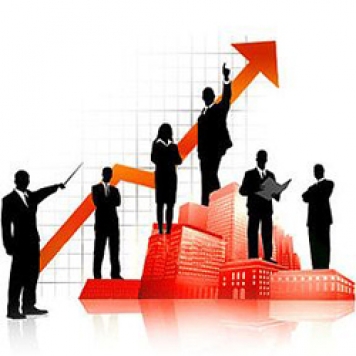 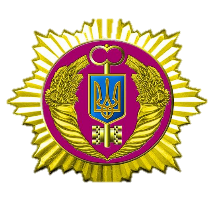 ЗАКОНОДАВЧИЙ НАПРЯМ
Подано 
15 позовних заяв
на суму понад 
250 млн грн
Подано до ВРУ законопроект №7543  «Про стратегічні резерви»
Участь
 у 600 судових засідань
Від претензійно-позовної роботи за 2018 рік на рахунок Держрезерву надійшло понад 380 млн грн
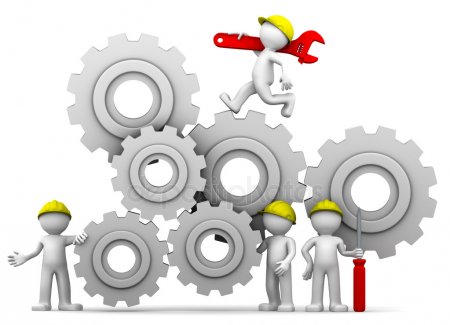 Розроблено та направлено на погодження 12 нормативно – правових актів
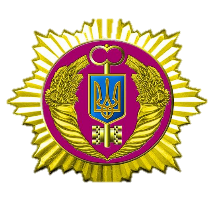 ДИРЕКТИВА 2009/119/ЕС
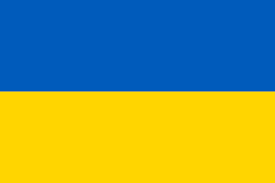 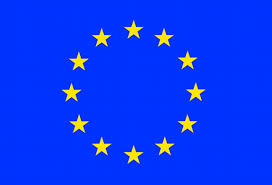 Проведено аналіз оцінки інженерно-технічних заходів по відновленню технічного стану резервуарного парку Держрезерву для формування МЗНН
Розроблено план дій введення в обіг екстрених резервів (подолання кризової ситуація на ринку нафти та нафтопродуктів)
Розроблено проект закону «Про мінімальні запаси нафти та нафтопродуктів»
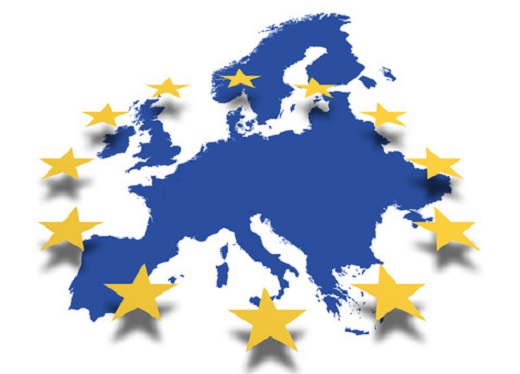 Підготовлено нормативно-правовий документ «Модель формування і підтримки мінімальних запасів сирої нафти та нафтопродуктів в Україні»
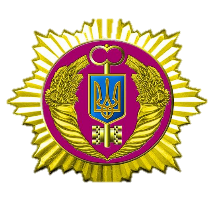 ВНУТРІШНІЙ АУДИТ
За результатами проведених внутрішніх аудитів для усунення порушень та покращення діяльності організацій та підприємств
підготовлено та надано 43 рекомендації.
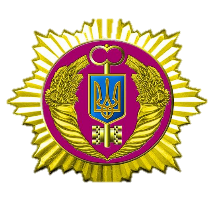 ЗАКУПІВЛІ ТА РЕАЛІЗАЦІЯ
Оголошено 52 процедури закупівлі
Сформовано 27 лотів 
з матеріальних цінностей, у т. ч. розброньованих  матеріальних цінностей мобрезерву 13
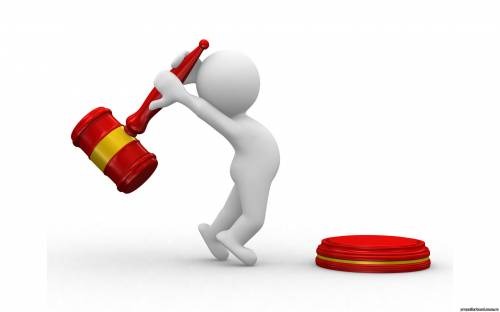 Оголошено проведення 55 аукціонів з реалізації матеріальних цінностей державного і мобілізаційного резерву. Реалізовано 22 лоти:  
15 лотів - матеріальні цінності державного резерву 
на суму 112, 5 млн грн. 
Загальна сума реалізації  – 121 млн грн.
Укладено договори на закладення до державного резерву 12 номенклатурних позицій: 
4 – нафтопродукти, 
6 - товари продовольчої групи,
2 - товари промислової групи. Укладено договорів на суму понад 684 млн грн.
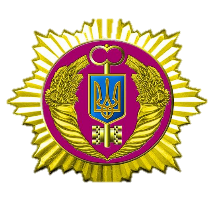 ЗАКЛАДКА МАТЕРІАЛЬНИХ ЦІННОСТЕЙ
Розроблено та затверджено 
«Порядок розроблення номенклатури матеріальних цінностей державного резерву і норм їх накопичення, у тому числі незнижуваного запасу»
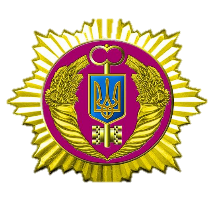 ЗАКЛАДКА М/Ц ДО ДЕРЖАВНОГО РЕЗЕРВУ, млн. грн.
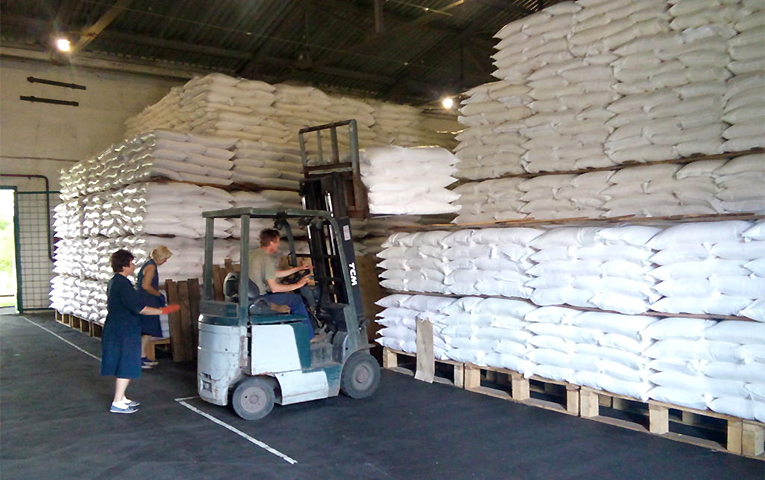 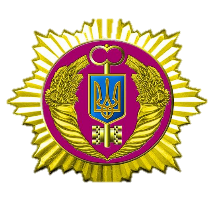 ФІНАНСОВІ ПОКАЗНИКИ
349 660
тис. грн.
Державні підприємства
470 524 
тис. грн.
Чистий дохід
415 535
тис. грн.
370 173
тис. грн.
2015 факт
2016 факт
2018 факт
2017 факт
90 394
тис. грн.
104 700 тис. грн.
41 812 тис. грн.
64 184 тис. грн.
Державні організації
Надходження до спецфонду
2016 факт
2017 факт
2015 факт
2018 факт
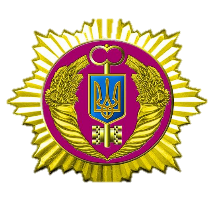 ДЕРЖАВНИЙ БЮДЖЕТ ТА ПОДАТКИ
ДЕРЖАВНИЙ БЮДЖЕТ
Використано з державного бюджету, млн. грн.
СИСТЕМА ДЕРЖРЕЗЕРВУ
Сплачено податків та зборів, млн. грн.
66,9                      2015                   66,01
77,0                      2016                   77,5
108,9                    2017                   110,2
124,4                    2018                   129,3
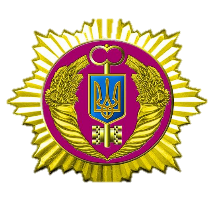 ОНОВЛЕНО ОСНОВНИХ ФОНДІВ на суму, млн. грн.
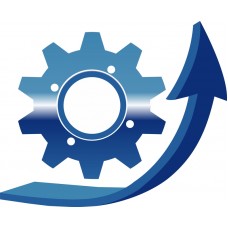 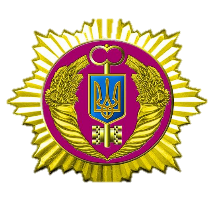 ОНОВЛЕННЯ ОСНОВНИХ ФОНДІВ
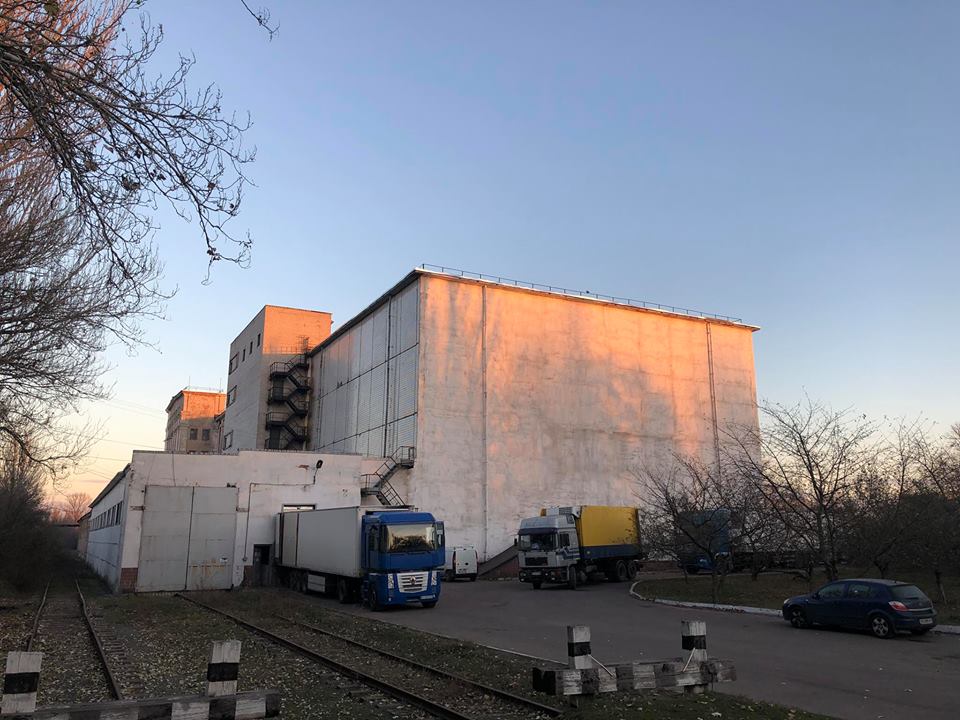 Здійснено капітальні та поточні ремонти складів та адміністративних будівель, покращено інфраструктуру, здійснено ремонт навантажувально-розвантажувальної техніки
ДО «Комбінат «Прогрес»» встановлено два аміачних компресорних агрегати двоступеневого стискання та аміачний випарний конденсатор. Модернізація застарілої системи холодозабезпечення комбінату до 6 разів скоротить кількість холодильного агенту та на 30% витрати на енергоносії
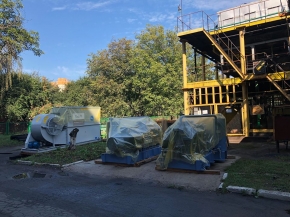 ДО «Комбінат «Айстра» придбано нове сучасне лабораторне обладнання, в тому числі, що дає можливість проводити аналізи палива за євро стандартами
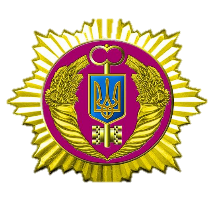 ОНОВЛЕННЯ ОСНОВНИХ ФОНДІВ
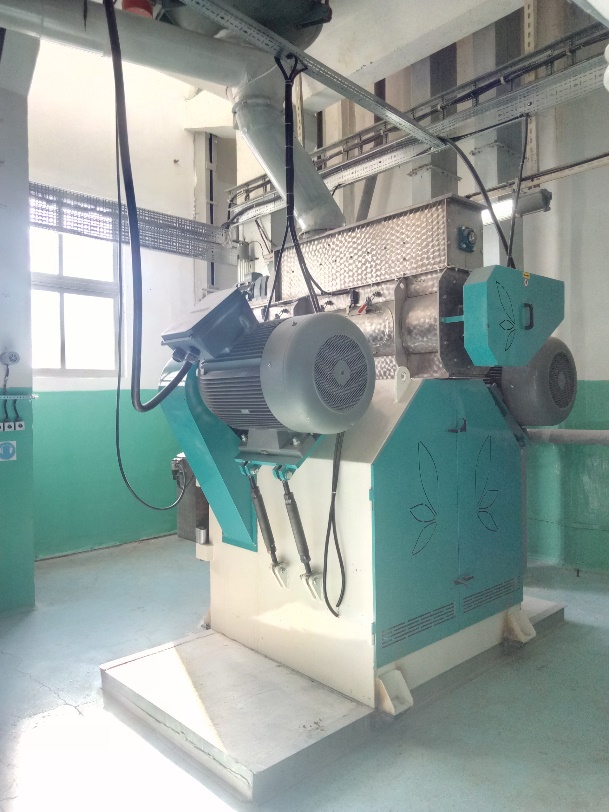 Куліндорівський КХП ввело в експлуатацію на млині лінію гранулювання висівок турецької фірми «MILL PACK», потужністю 10 т/год
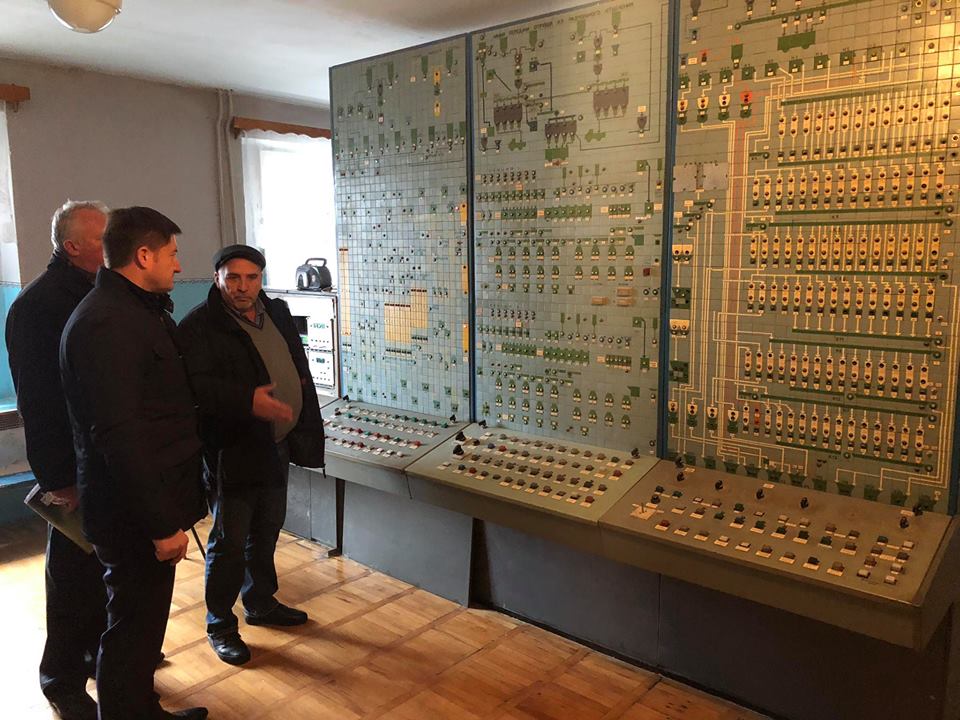 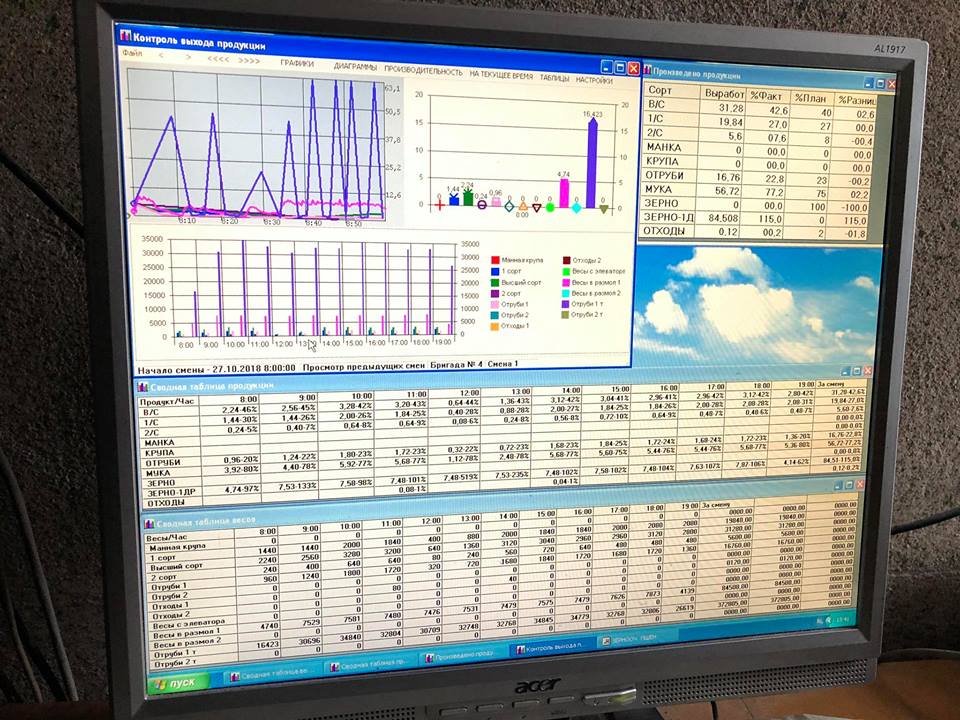 Модернізовано  IT інфраструктуру та переведено усю систему держрезерву на єдину сучасну платформу
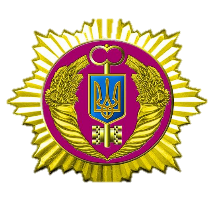 Трансформація ДО в ДП
ПЕРЕХІД
дп
до
Завершено трансформацію із ДО в ДП  Комбінату «Салют» 
Найближчим часом ще три організації перейдуть у статус державних підприємств. Продовжується також робота по консолідації ДП в єдину юридичну особу «Агрорезерв» з подальшою корпоратизацією.
МІЖНАРОДНЕ СПІВРОБІТНИЦТВО
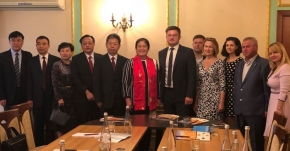 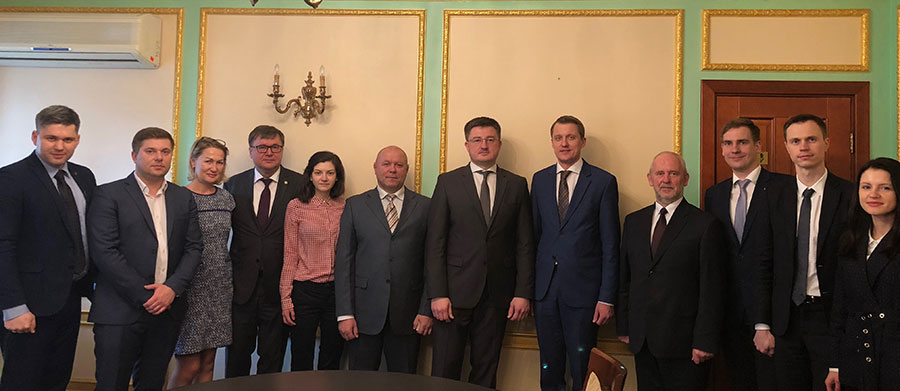 Офіційний візит делегації Литовської Республіки на чолі з Міністром енергетики
Офіційний візит делегації представників  Китайської Народної Республіки
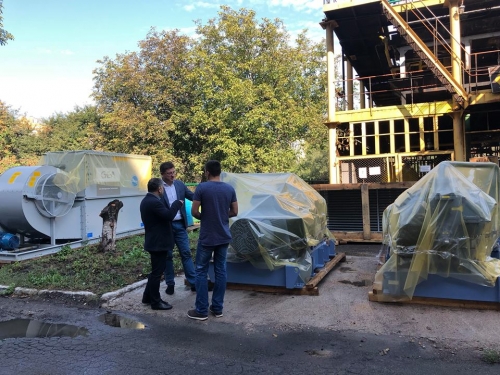 Директори підприємств Держрезерву вивчали досвід роботи з аграрними ф’ючерсами у США
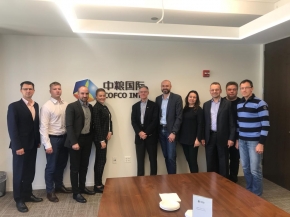 Проект модернізації системи холодозабезпечення ДП «Прогрес»  у рамках співпраці з Агентством ООН з питань промислового розвитку (UNIDO) та за підтримки Глобального Екологічного Фонду (GEF)
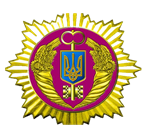 Дякуємо за увагу!